Інвестиційний профіль Жовтоводської             міської територіальної громади
Історичний екскурс
Жовтоводська міська територіальна громада створена в листопаді 2020 року. Громада входить до складу Кам’янського району Дніпропетровської області.
Жовті Води – є адміністративним центром громади. Це одне з наймолодших міст України на заході Дніпропетровської області, яке засновано у 1957 році. 
Історія міста пов’язана з першою блискучою перемогою українських козацьких військ під керівництвом Б.Хмельницького над польсько-шляхетськими військами під час народно-визвольної боротьби 1648-1654рр. в битві на Жовтих Водах.
Місто почало «зароджуватись» у зв’язку із промисловим освоєнням краю та відкриттям і розробкою залізорудних родовищ на р. Жовтій. На Жовтоводському родовищі геологи виявили уранову руду. Основний виробничий підрозділ гірничо-збагачувального комбінату - гідро-металургійний завод - переробляє руду в урановий концентрат. Для забезпечення заводу сірчаною кислотою побудований Сірчанокислотний завод. 
Жовтоводська громада на сьогодні є монофункціональною, її спеціалізацію визначає гірничодобувна промисловість, яка представлена містоутворюючим підприємством ДП «Східний гірничо-збагачувальний комбінат». Решта економіки громади представлена малими та середніми підприємствами машинобудування, металургійної, харчової та легкої промисловості.
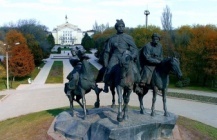 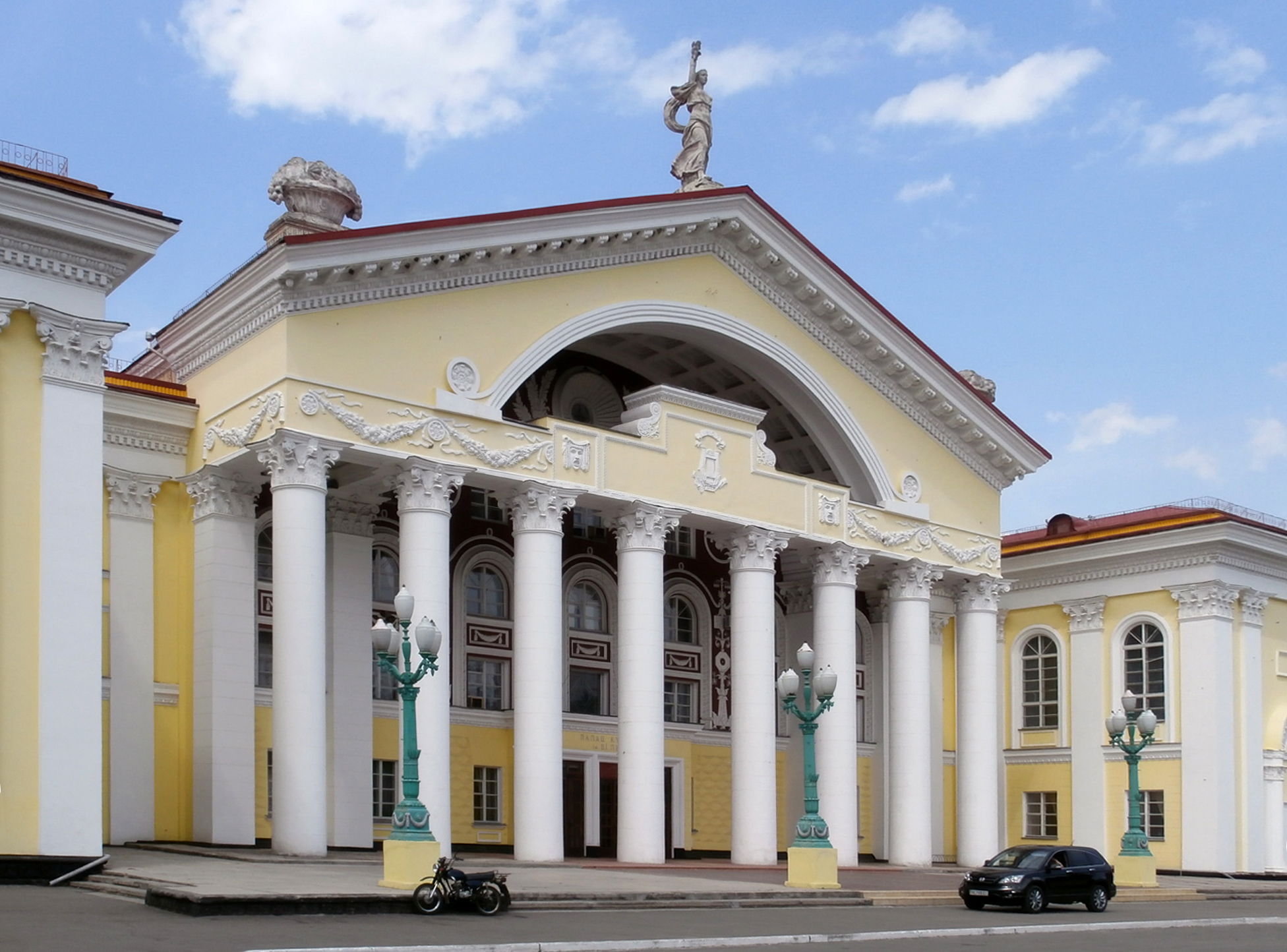 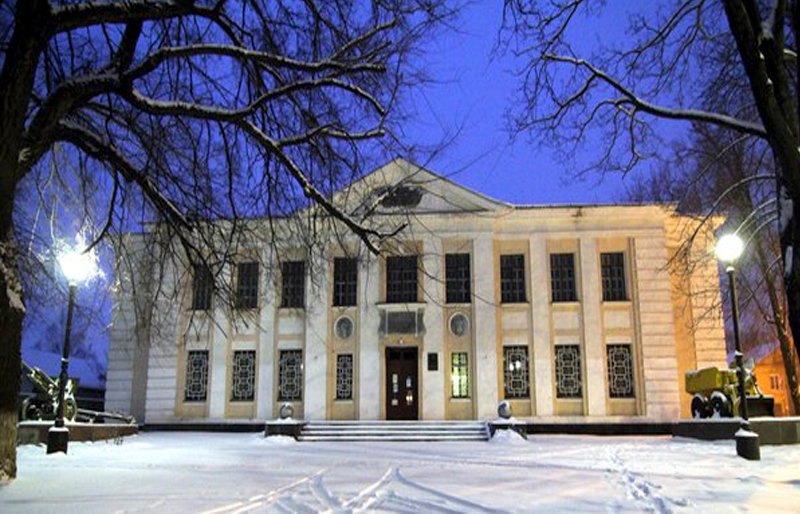 Загальна характеристика
Жовтоводська громада межує з Кіровоградською областю, Саксаганською,  П‘ятихатською громадами Кам‘янського району та Глеюватською громадою Криворізького району

До складу громади входять 4 населених пункти: 
м. Жовті Води
с.  Волочаївка
с.  Мар'янівка
с.  Суха Балка

Адміністративний центр громади - м. Жовті Води
Кількість старостинських округів - 1
Площа громади – 76,087 км2
Наявне населення (за розрахунковими даними): 41,57 тис.осіб (з них міське населення – 40,45 тис. осіб, сільське населення – 1,12 тис.осіб).
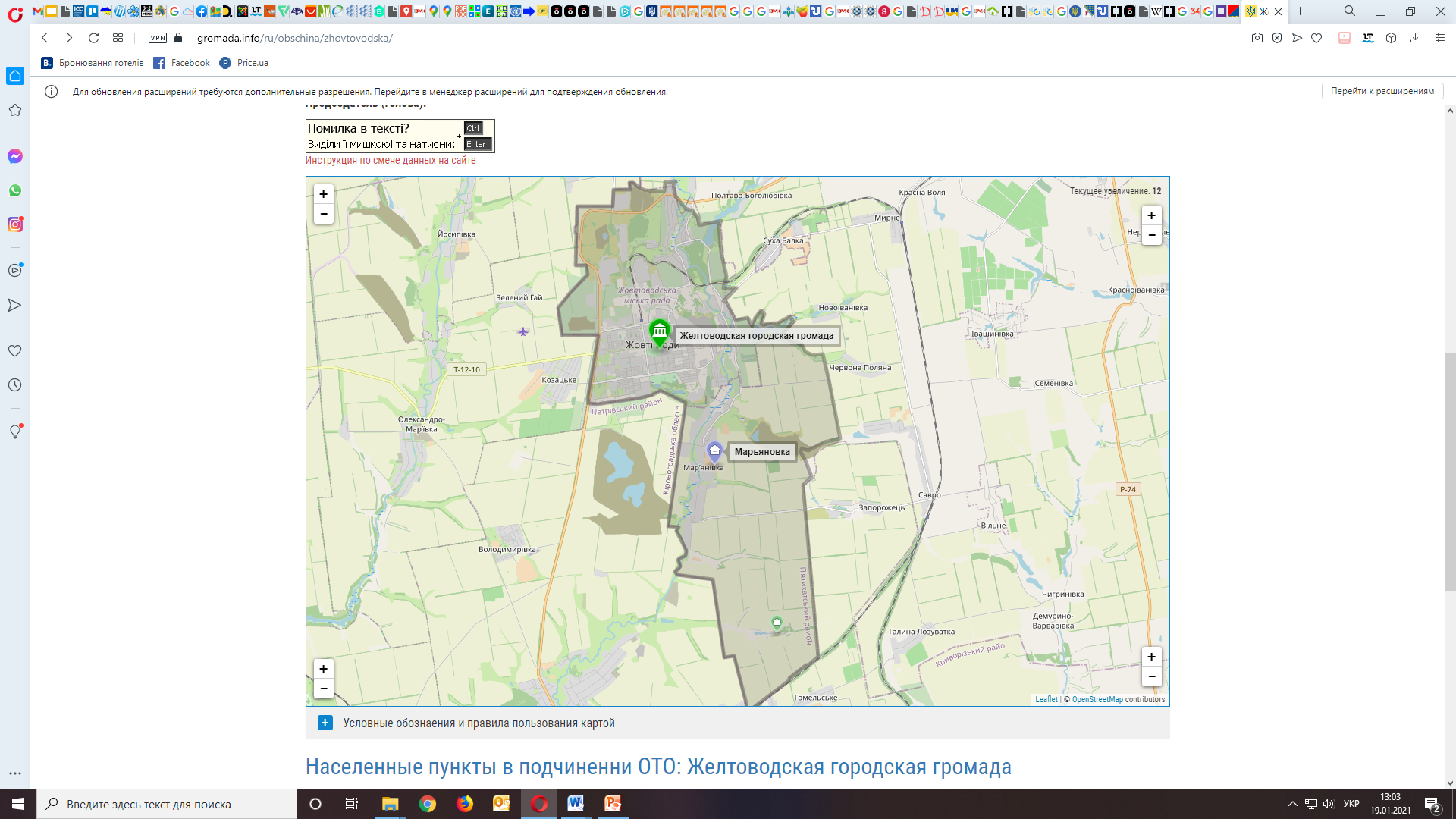 Транспортна інфраструктура
Територію громади перетинають автомобільні шляхи:
Автошлях Р 74 (автомобільний шлях регіонального значення в Україні) проходить територією Дніпропетровської та Кіровоградської областей через П’ятихатки - Кривий Ріг - Широке. 

Автошлях Т 1210 (автомобільний шлях територіального значення в Кіровоградській та Дніпропетровській областях) проходить територією Кропивницького, Олександрійського                  та Кам’янського районів через Устинівку - Долинську - Петрове - Жовті Води. 

Найближче шосе міжнародного призначення Е-50 проходить на відстані 18 км від міста Жовті Води.


Пасажирські перевезення в громаді забезпечуються ФОП Рябенко О.

Відстань до найближчих залізничних вокзалів:
м. П’ятихатки                                   (22,0 км)
м. Кривий Ріг, станція Рокувата (49,0 км)
Відстань до найближчих міст:
Відстань до аеропортів:
м. Дніпро        (148,0 км)
м. Кривий Ріг ( 66,0  км)
Структура земельного фонду громади
Природні ресурси:

Ґрунти (характеристика): чорноземи звичайні малогумусні
Водні ресурси (вид, кількість, площа, характеристика): на території ТГ розташовані 4 водні об’єкти:
- річка Жовта - довжина 58 км. Площа водозбірного басейну 490 км². Похил річки 1,6 м/км. Долина      трапецієподібна, завширшки 2,5 км. Річище помірно звивисте. Використовується на сільськогосподарські потреби, водопостачання, зрошення. Протікає через територію громади, впадає в р. Інгулець;
- водойма «Водобуд» - резервне питне водосховище, яке знаходиться на балансі КП «Жовтоводський водоканал» ДОР», площею 0,1374 км²;
- водойма «Водяне» (Весела Іванівка) - водосховище, площа водозбірного басейну 0,05 км² ;
- водоймище у Дитячому парку - штучна водойма, площа водозбірного басейну 0,02 км². 


Корисні копалини / природні поклади на території громади
На території громади є поклади залізної та скандієвої руд.
Триває геологічне вивчення корисних копалин – руд золота та супутніх корисних копалин – ніобієвих руд, у тому числі дослідно-промислова розробка родовищ на Жовтоводській площі (розташованої за 8 км на північ від м. Жовті Води, вздовж південно-східної околиці с. Жовте Дніпропетровської області в субмеридіональному напрямку)
Населення
Населення:                   41,57 тис.осіб (у т.ч.чоловіки–18,5 жінки–23,1 тис.осіб )
Зайняте населення: _6,55 тис.осіб
Населення старше 
     60 років:                      13,4  тис.осіб
Безробітні:                _0,32  тис.осіб
Діти                              5,93  тис.осіб
Структура зайнятості населення на території Жовтоводської громади
Інфраструктура громади
Медичні заклади

КНП «Центр первинної медико-санітарної допомоги» Жовтоводської міської ради
КНП «Жовтоводська міська лікарня» Жовтоводської міської ради та відділення відновлювального лікування та функціональної діагностики у її складі
КНП "Сіверська багатопрофільна лікарня планового лікування Сіверської  міської ради Бахмутського району Донецької області
КНП «Центр первинної медико-санітарної допомоги» Соледарської міської ради
Приватні медичні центри: «Камед», «Здоров’я», «Профімед», Клініка «Detox Clinik» та ін., приватні стоматологічні кабінети 

Навчальні заклади
Загальної середньої освіти – 10
Дошкільної освіти – 11
Спеціалізовані заклади – 3
Заклади передвищої освіти – 2
Професійно-технічний заклад – 1


Центр надання соціальних послуг
Відділення соціальної допомоги вдома
Відділення денного перебування та організації надання адресної  натуральної допомоги
Відділення соціальної роботи
Психологічна служба  та сервісний офіс у справах ветеранів

Банківські установи 
Відділення Філії Дніпропетровське обласне управління АТ «Ощадбанк»
Відділення ПАТ «Райффайзен Банк Аваль»
Відділення АТ КБ "ПриватБанк»
Віділення АБ «Укргазбанк»
Дитячі будинки, прийомні сім’ї 

Дитячі будинки сімейного типу  - 2
Прийомні сім’ї – 12
Патронатні родини – 1
 
Заклади культури
КЗК «Палац Культури»
КЗК «Будинок культури «Родина»
КЗК «Мар’янівський будинок культури»
КЗК «Жовтоводська музична школа»
КЗК «Міський історичний музей»
КЗК «Жовтоводська централізована бібліотечна система»

Спортивні заклади
КЗ «Центр фізичного здоров`я населення «Спорт для всіх» Жовтоводської міської ради
Комунальний заклад позашкільної освіти Дитячо-юнацька спортивна школа Жовтоводської міської ради
Стадіон; тренажерні зали; басейн

Торгівля та сфера послуг

Аптек – 9, аптечних відділень - 20
АЗС – 4, станція зарядки електромобілів – 1
Ломбарди -6
Готелі - 2
Перукарні, салони краси – 24
Оптові бази -2 
МАФи – 144
Енергопостачання та комунальні послуги
Електропостачання в громаді здійснюється 
     ПАТ «Дніпрообленерго», ПАТ Центральна енергетична компанія,                                     ТОВ "Дніпровські енергетичні послуги"

Водопостачання та водовідведення в громаді здійснює 
     КП «Жовтоводський водоканал» ДОР»

Теплопостачання в громаді здійснює
     КП «Жовтоводськтепломережа» Жовтоводської міської ради»

Розподіл та постачання природного газу споживачам громади здійснюють: 
     ГК «Нафтогаз України», АТ «Дніпропетровськгаз»

Послуги з управління побутовими відходами в громаді надаються 
     КП «Чисте місто» Жовтоводської міської ради»
Економічні показники
доходи бюджету громади за 2024 рік: 419113,0  тис.грн 
рівень дотаційності бюджету:                            7,5 %
власні доходи на одного мешканця:          6851,5 грн 
капітальні видатки на одного мешканця:    604,1 грн
середня заробітна плата:                                 21,25 тис.грн
ставки податку на землі промисловості:  1 %, с/г землі – 1 % від НГО
ставки оренди на землі комерційного використання: 
6 % (для розміщення тимчасових споруд) та 5% (для обслуговування ганків, східців та замощування), 5% (для ведення товарного с/г виробництва)

Детальніше про ставки орендної плати за користування земельними ділянками та ставки плати за сервітутне користування земельними ділянками на території Жовтоводської МТГ – за посиланням 

послуги ЦНАП – м. Жовті Води  (кількість послуг – 365)
Промисловість
Найбільші промислові підприємства:
Сільське господарство
Найбільші сільськогосподарські підприємства:
Будівництво
Представники сфери будівництва:
Туризм
Природно-заповідний фонд на території громади
      відсутній

Пам'ятки архітектури на території громади

Палац культури (або «Центр народної культури та дозвілля») - був побудований в 1957 році. З огляду на унікальність Палацу культури в Жовтих Водах, в 1985 році він був включений в список архітектурних пам'яток Дніпропетровської області.

Туристична інфраструктура:  

пам’ятник героям визвольної війни 1648-1654 років;  
КЗК «Палац культури»;  
КЗК «Міський історичний музей»; 
готелі. 
      Розроблено карту мандрівника.

Зони рекреації та відпочинку

«Дитячий парк» (вул. Авангардна, 56. Площа – 69942,0 кв.м)
«Парк Слави» (вул. Героїв України – вул. Європейська – Бульвар Свободи. Площа – 204098,0 кв.м)
Сквер «Надія» (вул. Авангардна. Площа – 46000,0 кв.м)
Парк ІІ-го мікрорайону
Стратегічні напрямки розвитку 
Жовтоводської МТГ
. Громада збалансованого економічного розвитку


. Громада екологічної та енергетичної безпеки 


. Громада комфортних та безпечних умов проживання


. Громада ефективного врядування
ІНВЕСТИЦІЙНА ДІЯЛЬНІСТЬ
Для промоції інвестиційного потенціалу громади проводяться наради та офіційні зустрічі керівництва з потенційними інвесторами, іноземними та вітчизняними установами. Міська влада співпрацює з великою кількістю благодійних фондів, громадськими організаціями, товариствами та ін. з різних напрямків. Зокрема левова частка співпраці припадає на медичний та соціальний напрямок.
Триває плідна співпраця Жовтоводської МТГ з Німеччиною (регіоном Гохтаунускрайз), з якою підписано договір про партнерство та співробітництво. Завдячуючи такій співпраці, в рамках договору, крім отриманої допомоги, відбуваються онлайн і оффлайн зустрічі, спрямовані на поглиблення дружніх відносин з іноземною державою та обмін досвідом. 
Підписано меморандуми:
про співпрацю з «Карітас України» та «Карітас Кам’янське», що стало важливим кроком у дієвій співпраці та збільшенні можливостей реалізації ініціатив та проєктів, спрямованих на підтримку соціально – незахищених категорій населення громади.
про співрацю з Міжнародною благодійною організацією "Фонд Східна Європа" (EGAP) в рамках програми міжнародної технічної допомоги "електронне урядування задля підзвітності влади та участі громади (EGAP)", що фінансується Урядом Швейцарської Конфедерації через Швейцарську агенцію розвитку і співробітництва (SDC) та реалізується в межах Угоди між Урядом України й Урядом Швейцарської Конфедерації про технічне та фінансове співробітництво упродовж 2025-2028 років 
про взаєморозуміння БО "БФ "Прем’єр Уржанс Інтернаціональ» -  для покращення доступу до послуг вразливих категорій населення, постраждалого внаслідок конфлікту в Україні
Наші партнери продовжують допомагати Жовтоводській громаді, надаючи щоразу неоціненну допомогу не тільки у поповненні матеріально-технічної бази, а й в отриманні досвіду щодо покращення соціально – економічного життя громади.
Інвестиційні пропозиції Жовтоводської МТГ
Земельні ділянки
Земельні ділянки комунальних підприємств:
Вільні об'єкти нерухомості (аркуш 1):
Вільні об'єкти нерухомості (аркуш 2):
Вільні об'єкти нерухомості (аркуш 3):
Контактна інформація

Поштова адреса:
Дніпропетровська обл., Кам’янський район, м. Жовті Води, бульвар Свободи, буд.33

Контактні телефони:
050-830-6656 (начальник відділу економічного та інвестиційного розвитку Біленко Наталя)

Електронна пошта:
vesr_zhv@i.ua , info@gvvyk.dp.ua

Веб-сайт:
http://zhv.dp.gov.ua
https://www.facebook.com/zhv.dp.gov.ua